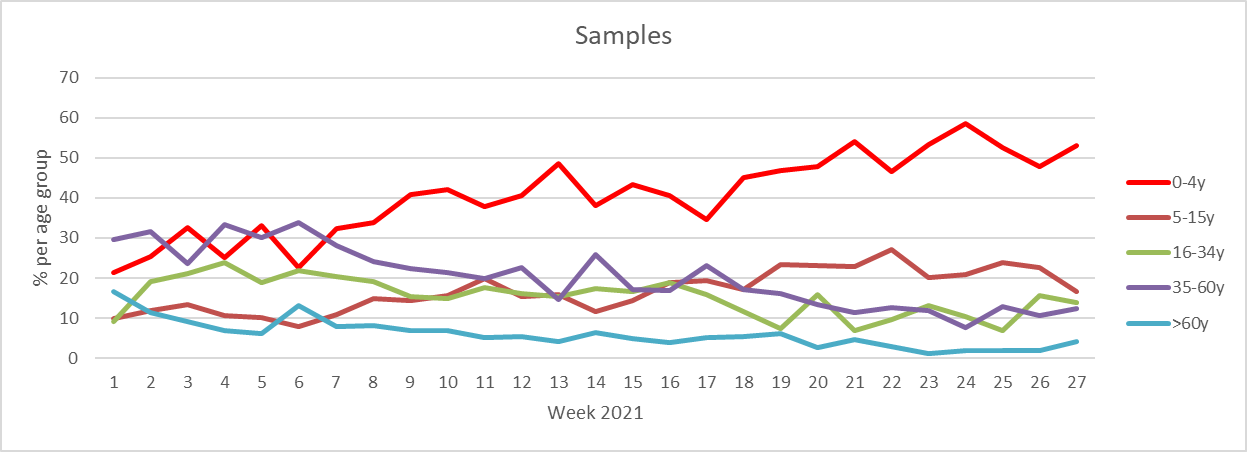 KW27: 147 Einsendungen
42 Arztpraxen
2020/21 Sentinel bis KW27: 5499
2019/20 Sentinel 
gesamt: 4637
76% positive Virusnachweise
Rekrutierung neuer Sentinelpraxen
keine Influenzavirusnachweise, kein SARS-CoV-2
Aktive Betreuung
Kurier
SARS-CoV-2 Diagnostik
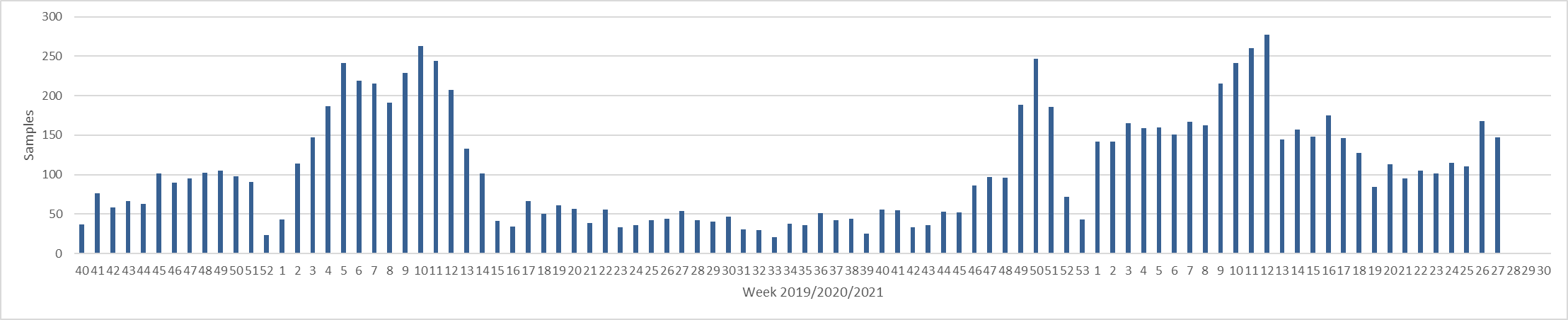 14.07.2021
1
Proben
Partieller Lockdown
Ostern
Lockdown
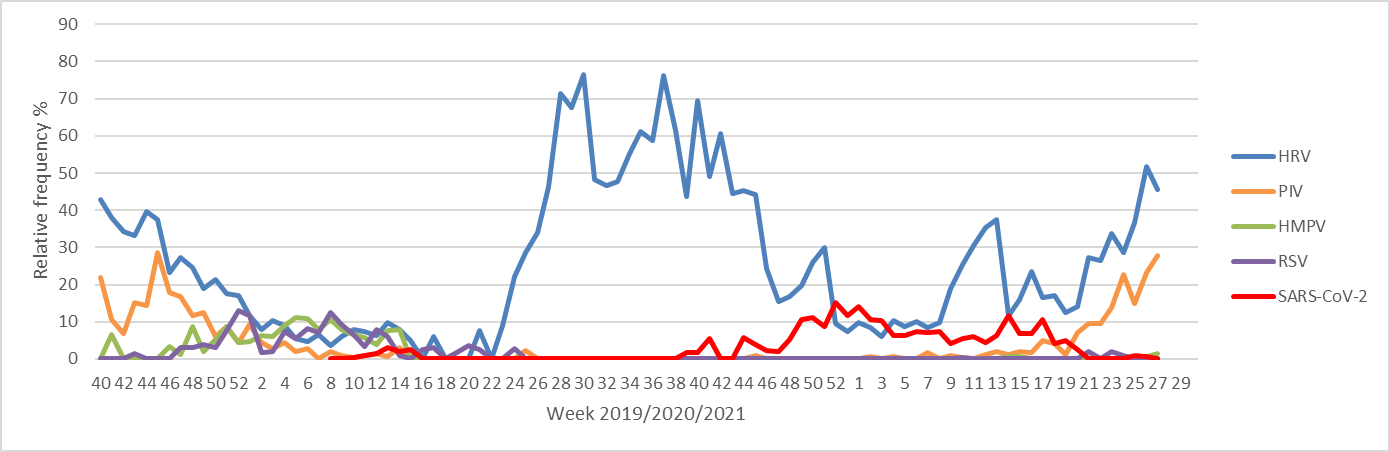 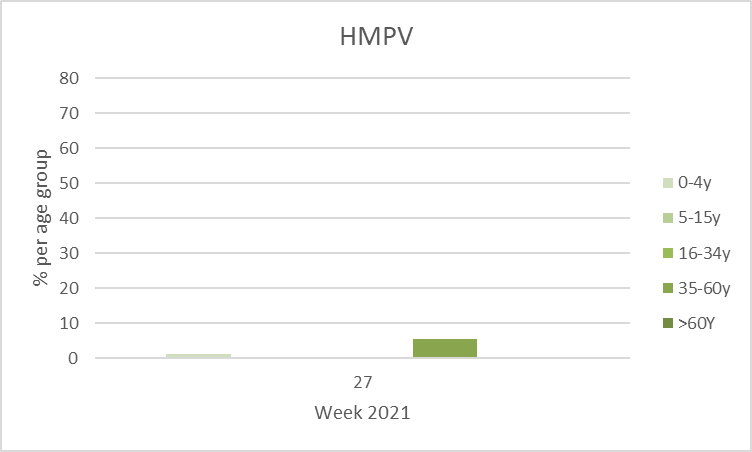 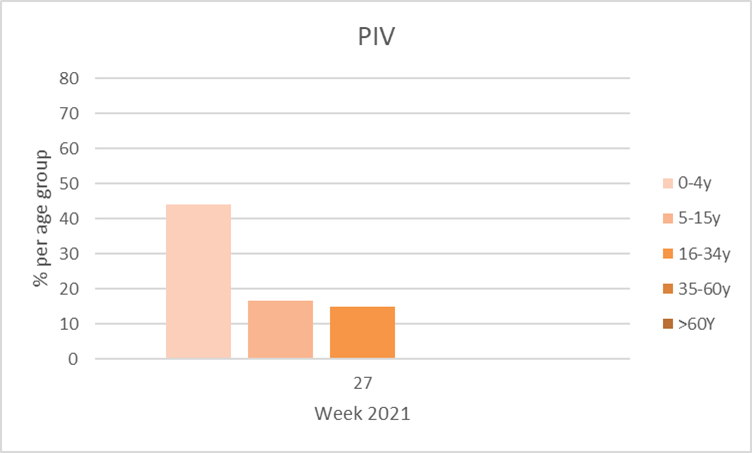 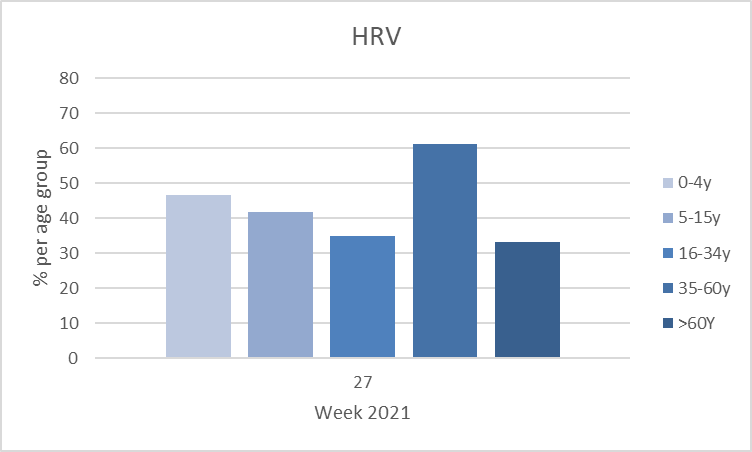 14.07.2021
Viruszirkulation ohne Influenzaviren und Coronaviren
2
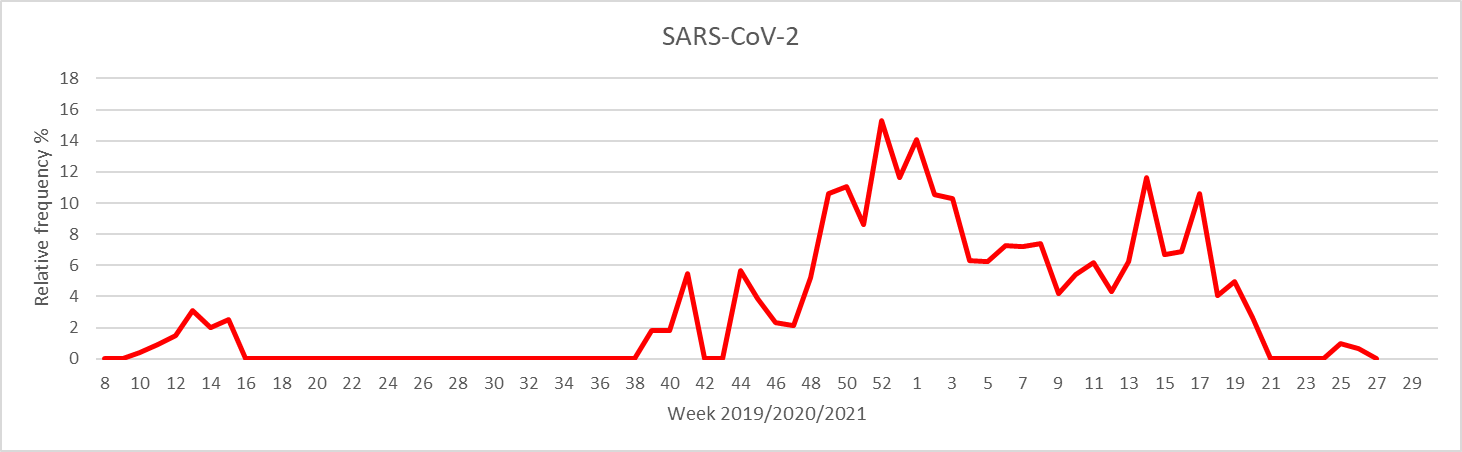 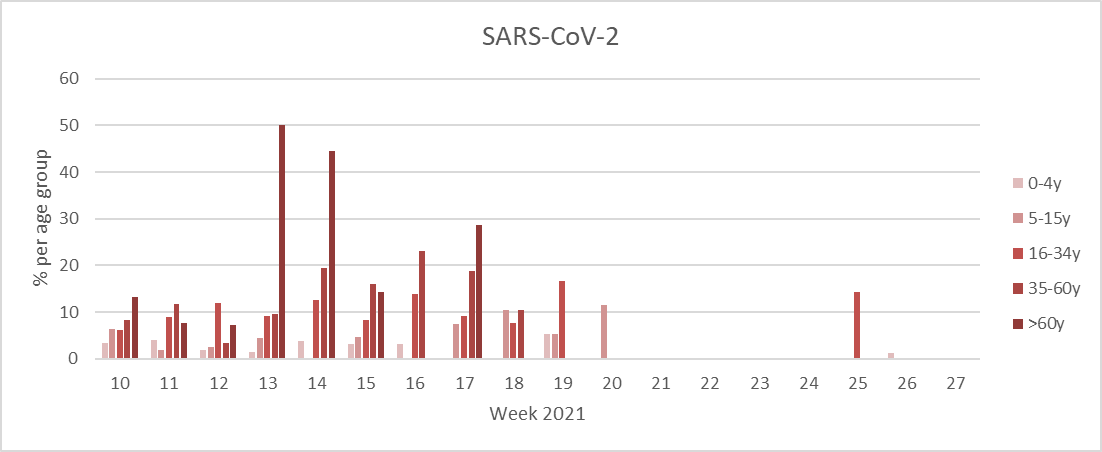 14.07.2021
SARS-CoV-2
3
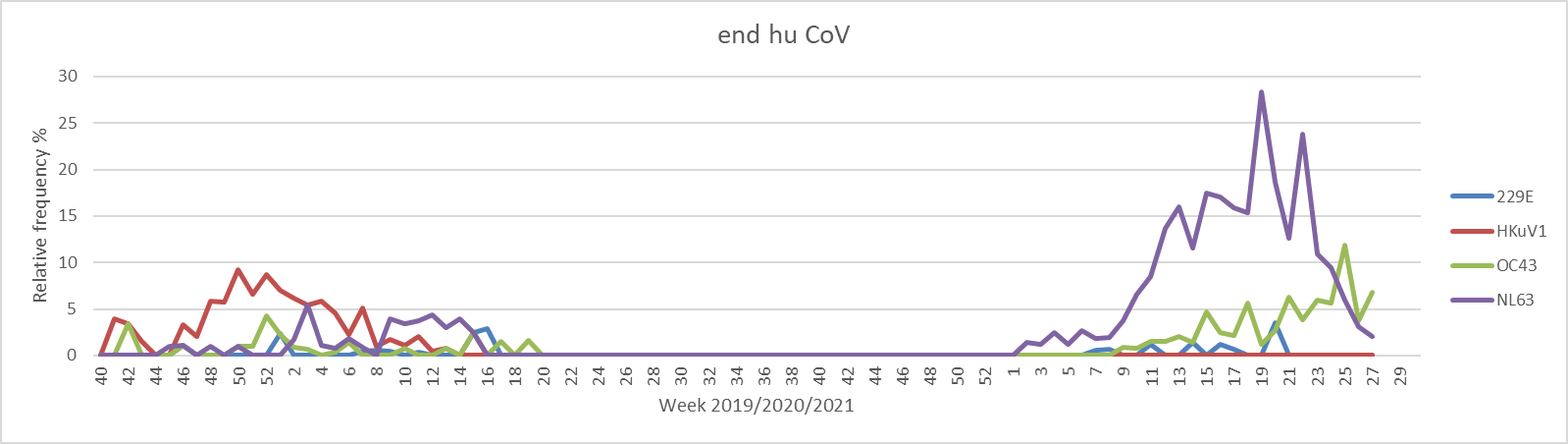 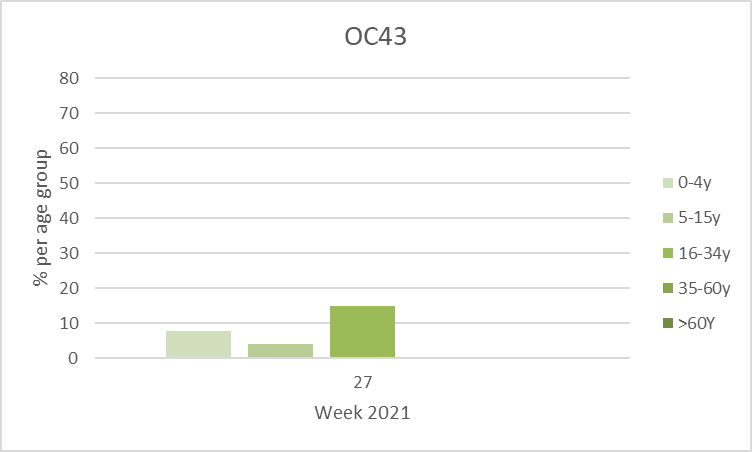 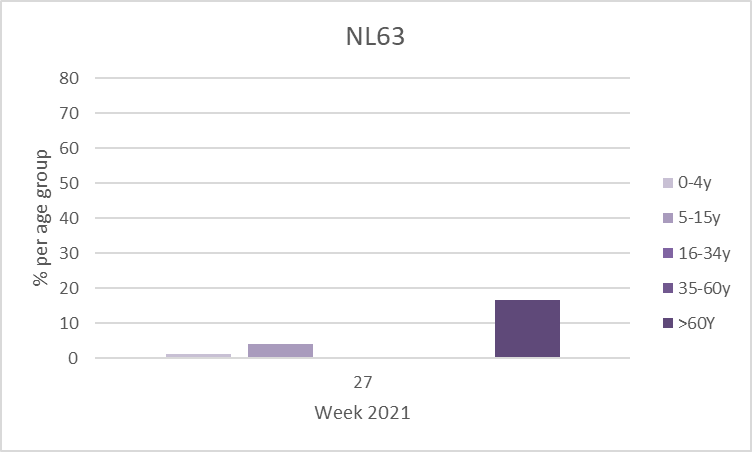 14.07.2021
Saisonale Coronaviren, end huCoV
4